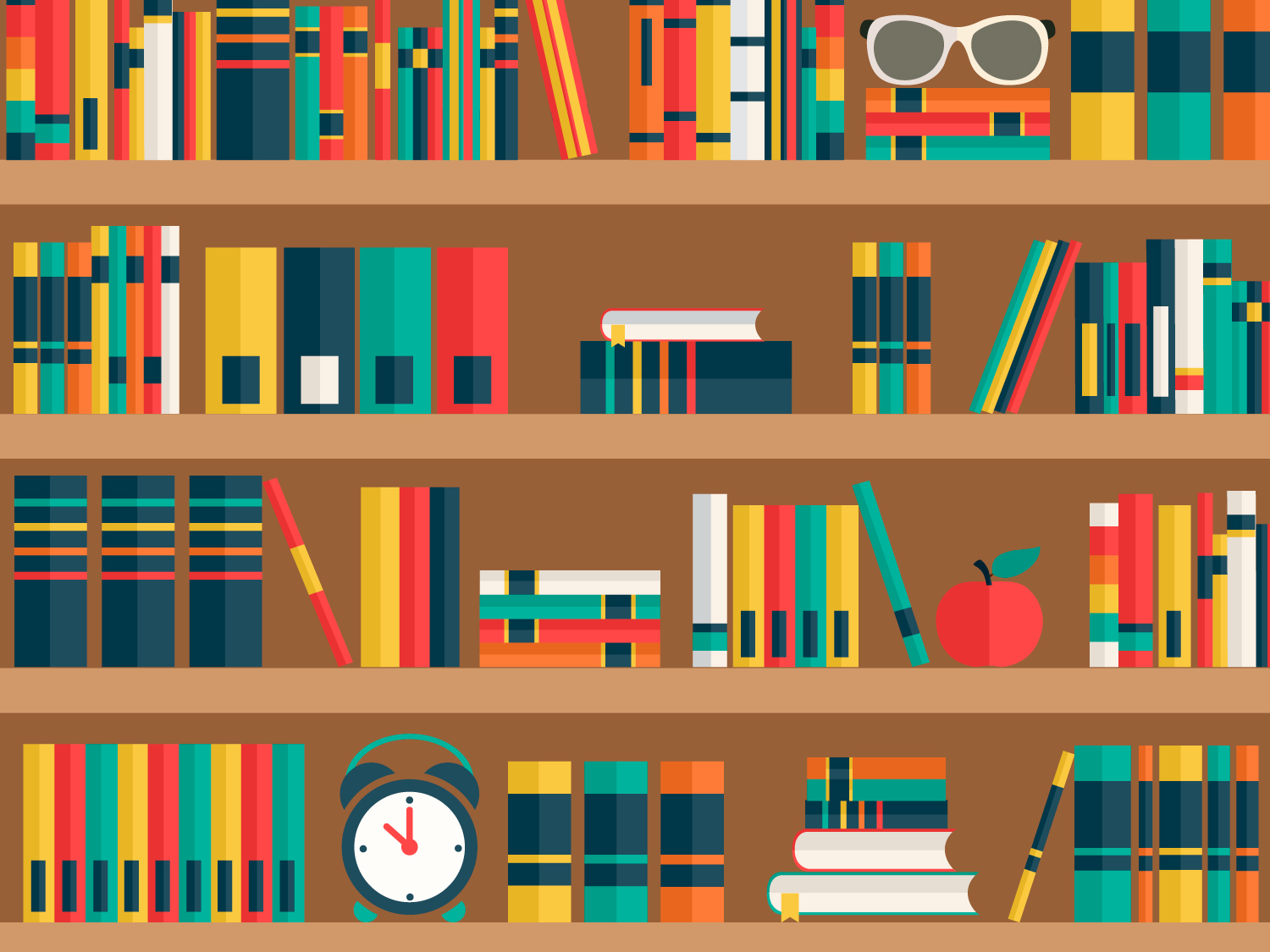 Мастер-класс – 

интерактивная форма обучения и обмена опытом, активная форма творческой самореализации педагога 

			        Материал подготовила:
			                          Щукина Г.Е., старший методист
 		                              КГБУ ДО «АКДТДиМ»



Барнаул, 2020 г.
интерактивная форма обучения и обмена опытом, объединяющая формат
тренинга и конференции;
1
2
4
3
Мастер-класс (от английского   masterclass:  master – лучший в     какой-либо области + class – занятие, урок) -
современная форма проведения обучающего тренинга-семинара для отработки практических навыков по различным методикам и технологиям с целью повышения профессионального уровня и обмена передовым опытом участников, расширения кругозора и приобщения к новейшим областям знания;
одна из форм повышения квалификации педагогов, это локальная технология трансляции педагогического опыта, демонстрирующая конкретный методический прием или метод, методику преподавания, технологию обучения и воспитания;
отличается от семинара тем, что, во время мастер-класса ведущий специалист рассказывает и, что еще более важно, показывает, как применять на практике новую технологию или метод.
2
Тематика мастер-классов включает в себя:
обзор актуальных проблем и технологий;
1
различные аспекты и приемы использования технологий;
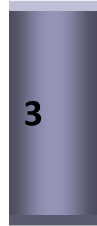 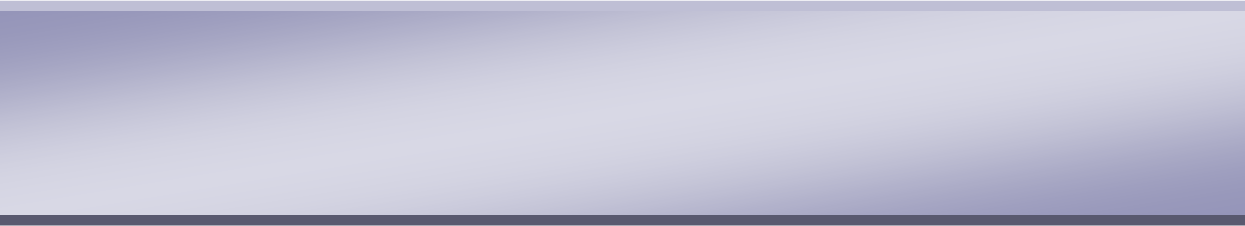 авторские методы применения технологий на практике и др.
2
Задачи мастер-классов:
передача педагогом-мастером своего опыта путем прямого 
и комментированного показа последовательности действий, 
методов, приемов и форм педагогической деятельности;
1
совместная отработка методических подходов педагога-мастера и приемов решения поставленной в программе мастер-класса проблемы;
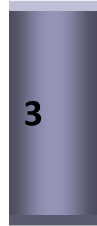 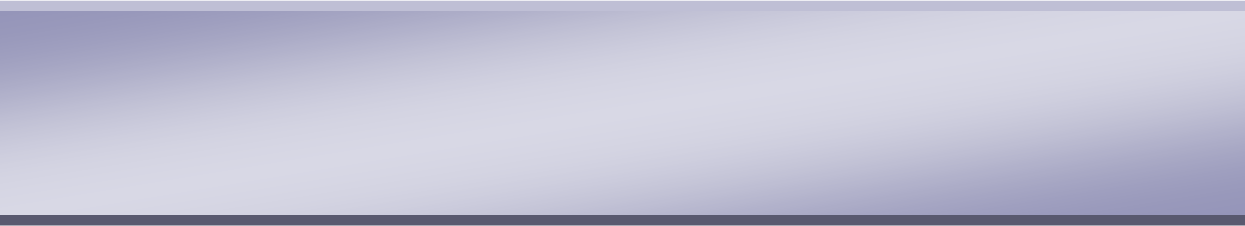 оказание помощи участникам мастер-класса в определении задач саморазвития и формировании индивидуальной программы самообразования и самосовершенствования
1
2
3
4
В ходе мастер-класса участники:
изучают разработки по теме мастер-класса;
участвуют в обсуждении полученных результатов;
задают вопросы, получают консультации;
предлагают для обсуждения собственные проблемы, вопросы, разработки и высказывают свои предложения по решению обсуждаемых проблем.
1
2
4
3
5
Алгоритм мастер-класса:
презентация педагогического опыта педагогом-мастером;
представление системы учебных занятий;
деятельность с участниками мастер-класса с демонстра-
цией приемов эффективной работы  с детьми. 
Формы проведения;
моделирование;
рефлексия.
2
1
Презентация педагогического опыта педагогом-мастером:
кратко характеризуются основные идеи технологии;
описываются достижения в работе;

доказывается результативность деятельности обучающихся, 
свидетельствующая об эффективности технологии;

определяются проблемы и перспективы в работе 
педагога-мастера.
Представление системы учебных занятий:
	
описывается система учебных занятий в режиме презентуемой технологии;
определяются основные приемы работы, которые мастер будет демонстрировать слушателям.
4
3
Деятельность с участниками мастер-класса с демонстрацией
 приемов эффективной работы  с детьми. Формы проведения:

•имитационная игра (педагог-мастер проводит учебное занятие со 
слушателями, демонстрируя приемы эффективной работы 
с обучающимися);
•лекция с показом приемов;
•практическое занятие;
•интегрированное занятие (лекционно-практическое занятие) и т.п.
Слушатели одновременно играют две роли:
обучающихся и экспертов, присутствующих на открытом занятии.
Моделирование:
участники выполняют самостоятельную работу по конструированию собственной модели учебного занятия в режиме технологии педагога-мастера;
мастер выполняет роль консультанта, организует самостоятельную работу слушателей и управляет ею;
мастер совместно со слушателями проводит обсуждение авторских моделей учебного занятия.
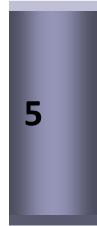 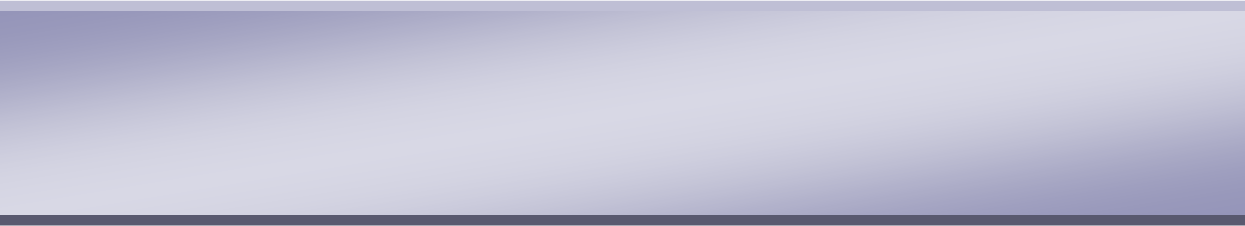 Рефлексия:
проводится дискуссия по результатам совместной деятельности мастера и слушателей.
1
2
4
3
Критерии качества подготовки и проведения мастер-класса:
Презентативность. Выраженность инновационной идеи, уровень ее представления, культура презентации идеи, популярность идеи в педагогике, методике и практике образования.
Эксклюзивность. Ярко выраженная индивидуальность (масштаб и уровень реализации идей). Выбор, полнота и оригинальность решения инновационных идей.
Прогрессивность. Актуальность и научность содержания и приемов обучения, наличие новых идей, выходящих за рамки стандарта и соответствующих тенденциям современного образования и методике обучения предмета, способность не только к методическому, но и к научному обобщению опыта
Мотивированность. Наличие приемов и условий мотивации, включения каждого в активную творческую деятельность по созданию нового продукта деятельности на занятии.
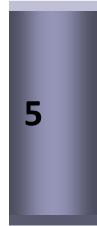 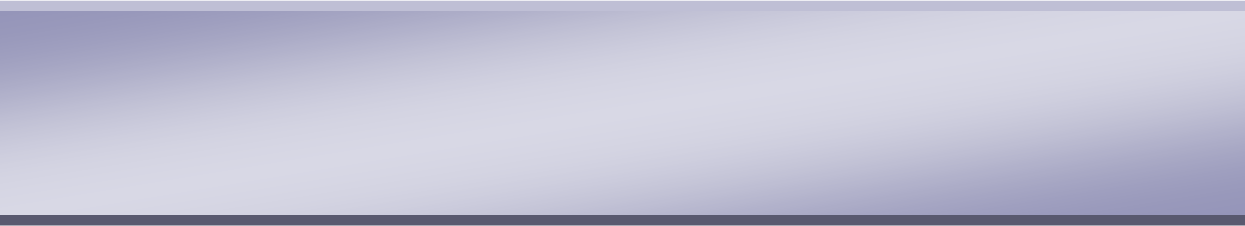 Оптимальность. Достаточность используемых средств на занятии, их сочетание, связь с целью и результатом (промежуточным и конечным).
7
9
Критерии качества подготовки и проведения мастер-класса:
6
Эффективность. Результативность, полученная для каждого участника
 мастер-класса. Каков эффект развития? Что это дает конкретно 
участникам? Умение адекватно проанализировать результаты своей
 деятельности.
Технологичность. Четкий алгоритм занятия (фазы, этапы, процедуры).
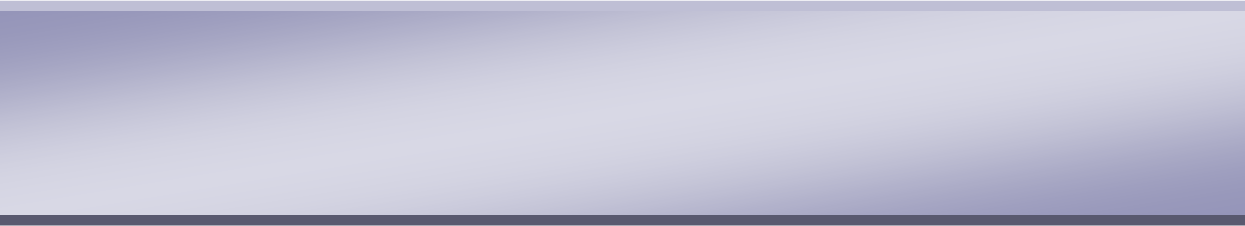 8
Артистичность. Возвышенный стиль, педагогическая харизма, способность к импровизации, степень воздействия на аудиторию, степень готовности к распространению и популяризации своего опыта.
Общая культура. Эрудиция, нестандартность мышления, стиль общения, культура интерпретации своего опыта.
7
9
6
Эффективность. Результативность, полученная для каждого участника
 мастер-класса. Каков эффект развития? Что это дает конкретно 
участникам? Умение адекватно проанализировать результаты своей
 деятельности.
Технологичность. Четкий алгоритм занятия (фазы, этапы, процедуры).
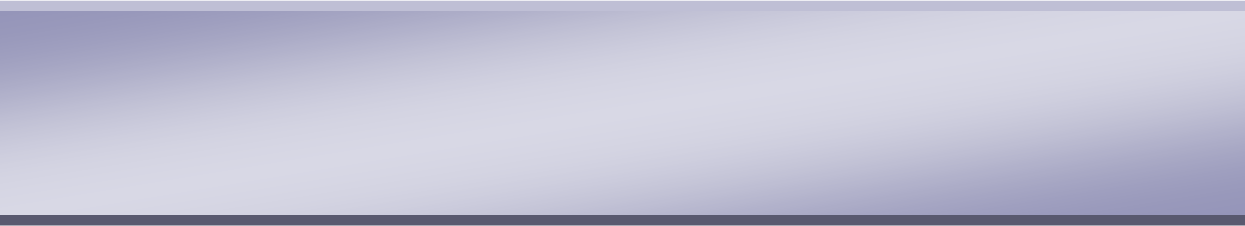 8
Артистичность. Возвышенный стиль, педагогическая харизма, способность к импровизации, степень воздействия на аудиторию, степень готовности к распространению и популяризации своего опыта.
Общая культура. Эрудиция, нестандартность мышления, стиль общения, культура интерпретации своего опыта.
Особенности проведения мастер-классов
По составу аудитории:  для педагогов,
для обучающихся, смешанная группа (педагог и обучающийся)
По месту проведения:  аудитория (кабинет),  в мастерской художника, в музее, на выставке, на пленере и т.п.
По степени присутствия: дистанционные (с  использованием  современных  медиасредств:  интернет, телевизионная трансляция, запись на DVD диски, видеокассеты),  с личным присутствием педагога.
По охвату аудитории: индивидуальные, групповые (одновозрастные, разновозрастные).
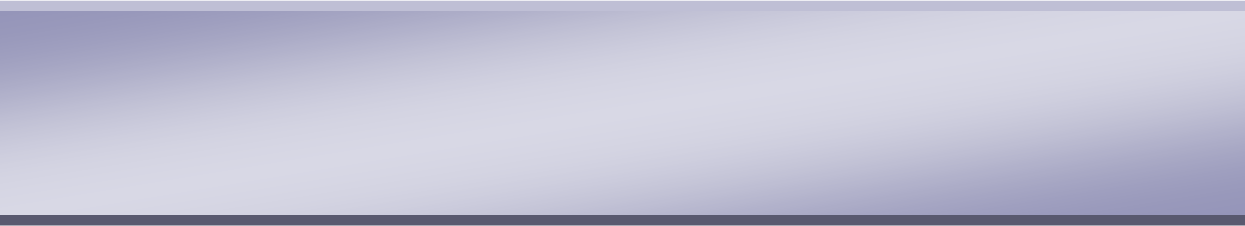 Итак, если вы планируете провести мастер-класс, вам необходимо:
чётко определить ведущую педагогическую идею  и связать ее с темой мастер-класса; 
определить цели и задачи в связи с темой, которые вы хотите достигнуть на мастер-классе;
включить фантазию, придумать интересный замысел мастер-класса;
по возможности придумать неожиданные предметы или открытия в обычном -  которые раскрывают ведущую педагогическую идею;
решить, будет это одноразовый мастер-класс или серийный;
узнать о степени квалификации педагогов, участвующих в мастер-классе (начинающие педагоги или высококвалифицированные);
составить подробный план мастер-класса;
решить, какие методы и приёмы можно будет применить в процессе проведения мастер-класса;
неоднократно проработать демонстрационную часть и комментарии к ней;
подумать, какие технические средства Вы будете использовать;
подготовить иллюстративный и дидактический материал Вы будете использовать;
организовать дискуссию, обмен опытом, обсуждение результатов мастер-класса.
Педагогу-мастеру следует заранее учитывать мотивацию разных групп участников:
Если это начинающие педагоги или педагоги, уже имеющие опыт работы, но стремящиеся повысить свой профессиональный уровень для решения квалификационных задач, то для них важно получить конкретные знания о формах, приемах работы, используемой методике, чтобы иметь возможность использовать все это в своей дальнейшей практической работе.
	
              В случае участия в мастер-классе группы высококвалифицированных 
педагогов главную роль играет ориентация на сравнение, сопоставление уровня и форм работы, задача заимствования и копирования имеет второстепенный характер или вообще отсутствует.
	
               Поэтому в первом случае обсуждение  направлено на удовлетворение интереса педагогов к тем или иным аспектам ими увиденного. Во втором случае имеет место полноценная дискуссия, в ходе которой педагог, проводивший мастер-класс, может и для себя узнать что-то интересное, что придает обсуждению характер взаимообогащения.
Педагогу-мастеру на заметку:
Проводя мастер-класс, педагог никогда не стремится просто передать знания. Он старается задействовать участников в процесс, сделать их активными, разбудить в них то, что скрыто даже для них самих.
Все задания педагога и его действия направлены на то, чтобы подключить воображение участников, создать такую атмосферу, чтобы они проявили себя как творцы. Это мягкое, демократичное, незаметное руководство деятельностью.
Педагог создаёт атмосферу открытости, доброжелательности, сотворчества в общении.
После проведения мастер-класса необходимо провести самоанализ, выявить для себя удачные и менее удачные элементы мастер-класса, чтобы затем внести в содержание и форму проведения какие-либо коррективы.
Желательно осуществление видеозаписи мастер-класса. Такая запись может использоваться и как наглядное пособие для других педагогов, желающих провести мастер-классы.
Несколько советов педагогу-мастеру:
Мастер-класс – это двусторонний  процесс, и отношения 
«преподаватель – слушатель» являются абсолютно необходимыми. Непрерывный
 контакт, практически индивидуальный подход к каждому слушателю – вот то,
 что отличает мастер-классы от всех остальных форм и методов обучения.
В мастер-классе должно четко прослеживаться, что именно представляет педагог – прием, метод или технологию. Логично упомянуть, дать комментарий, где используется, какие результаты дает.
Мастер-класс не должен сводиться к лекции, но и играть в течение всего мастер-класса тоже не стоит.



Во время мастер-класса старайтесь показывать не только себя, но и участников вашего мастер-класса, аудиторию.
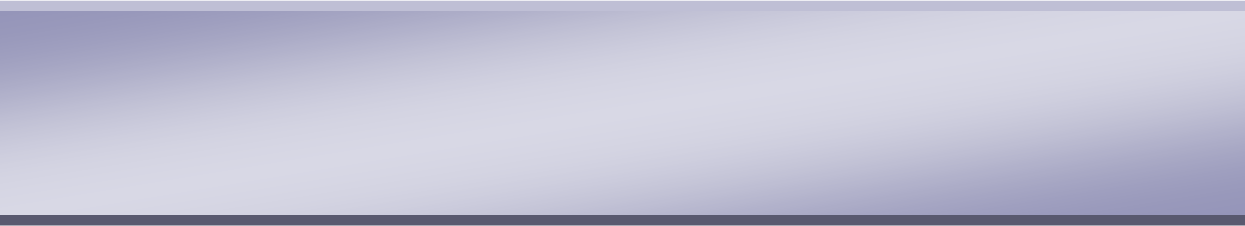 Не бойтесь задавать трудные вопросы. Не стоит долго добиваться того ответа
 на поставленный вопрос, который нужен вам.
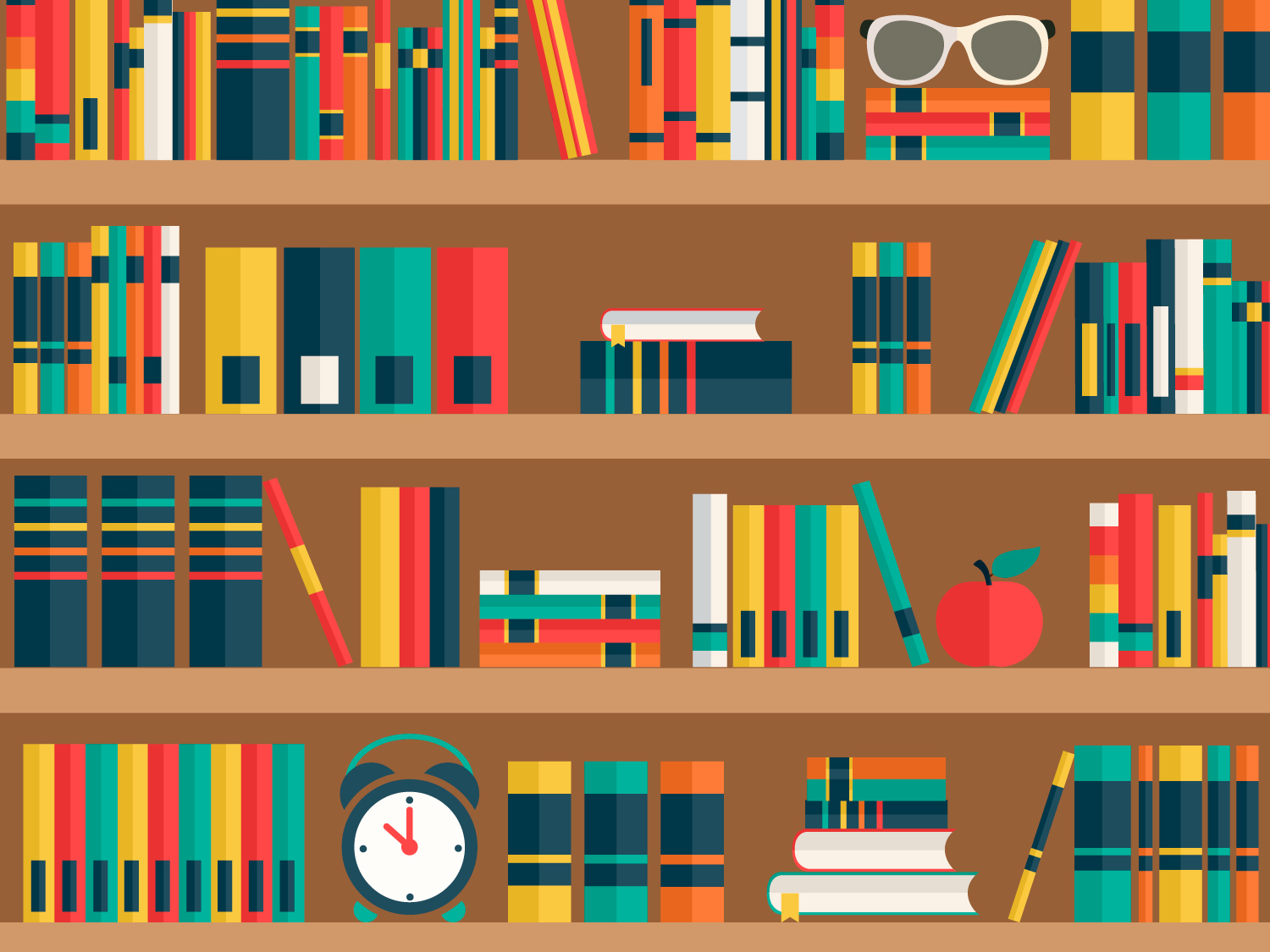 Основной принцип мастер-класса:
  «Я знаю, как это делать. И я научу вас»